Use Case | Procure New IT Solution
Reduce Costs
Potential benefits
1. Gather Business Requirements
2. Research Solutions
3. Create a Build vs. Buy Analysis
Aggregate multiple threads of conversations to create a wholistic view of all essential business requirements for the new solution.
Quickly identify and summarize existing solutions in market with Microsoft Copilot.
Compile quotes from vendors and work with internal development teams to build a variance analysis with Copilot In Excel.
Copilot in Excel
Copilot in Whiteboard
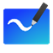 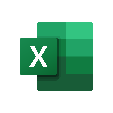 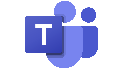 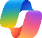 Copilot in Teams
Copilot
Be present during the meeting by relying on Copilot in Teams for transcription and summary.
Save time and increase accuracy by asking Copilot to prepare a summary of information gathered from multiple sources.
Leveraging the variance analysis, whiteboard the pros and cons for each solution.  Utilize Copilot in Whiteboard to categorize the initial list.
6. Create and Send Launch Communication
4. Create Solution RFP
5. Summarize weekly status meeting
Use Copilot in Outlook to easily draft an email announcing the new solution and thanking contributors.
Hold status update meetings to track the procurement process. Use Copilot to summarize each meeting and list open items
Draft RFP to the selected vendors using Copilot to take content from your emails, meeting notes, and presentations.
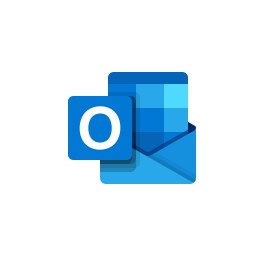 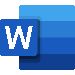 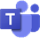 Copilot in Outlook
Copilot in Word
Copilot In Teams
Use Copilot to review your email to ensure that is clear, concise, and impactful.
During the meeting you can ask Copilot for suggestions on questions to ask or next steps to discuss to keep the conversation on track.
Document and socialize the RFP to ensure all business requirements are being met, and all necessary approvals have been received.